ABDOMINAL TRAUMA
Blunt abdominal trauma imaging
Case discussion
V1 Effective: 08/2021
Chest x-ray
Case discussion: Blunt abdominal trauma imaging
Pelvic x-ray
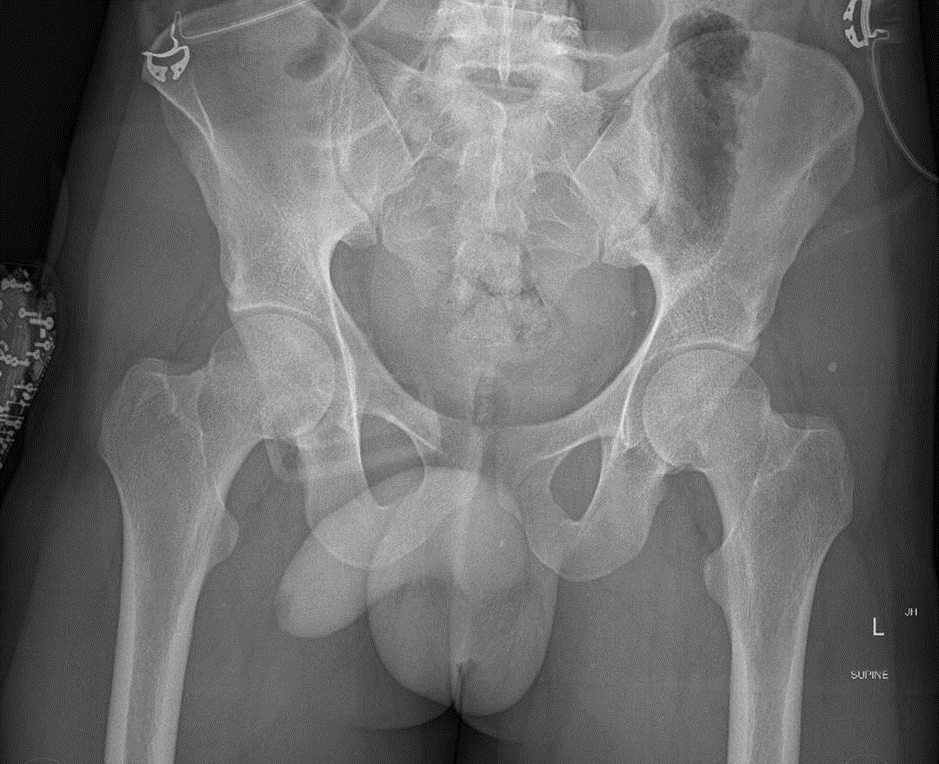 Case discussion: Blunt abdominal trauma imaging
EFAST RUQ
Case discussion: Blunt abdominal trauma imaging
EFAST LUQ
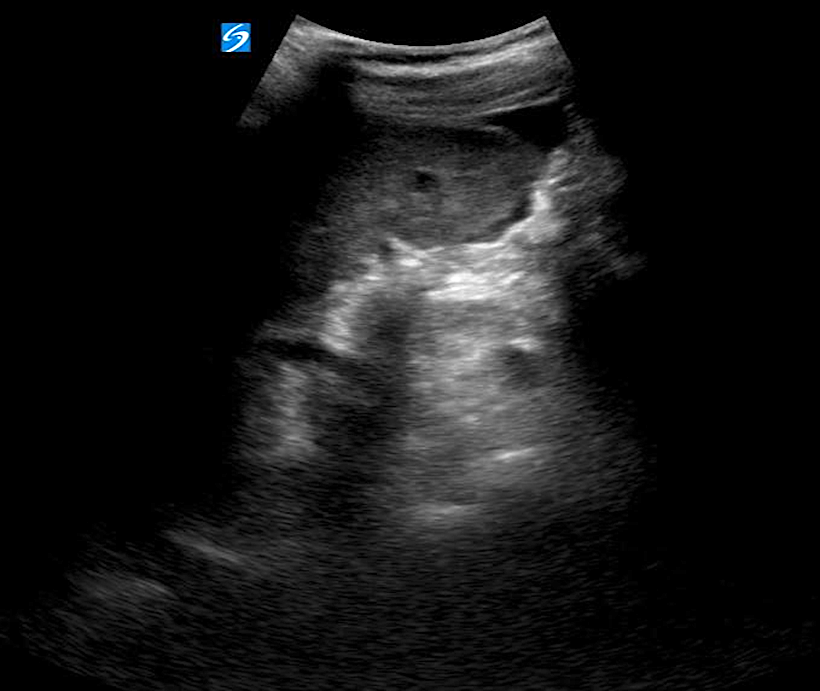 Case discussion: Blunt abdominal trauma imaging
EFAST bladder
Case discussion: Blunt abdominal trauma imaging
Subxiphoid
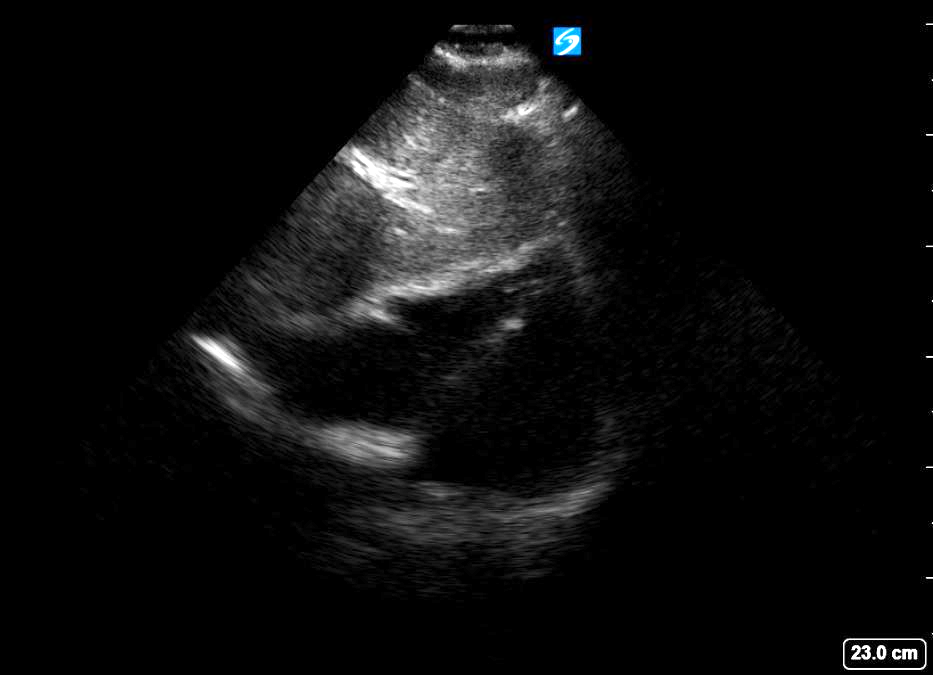 Case discussion: Blunt abdominal trauma imaging
EFAST R lung
Case discussion: Blunt abdominal trauma imaging
EFAST L lung
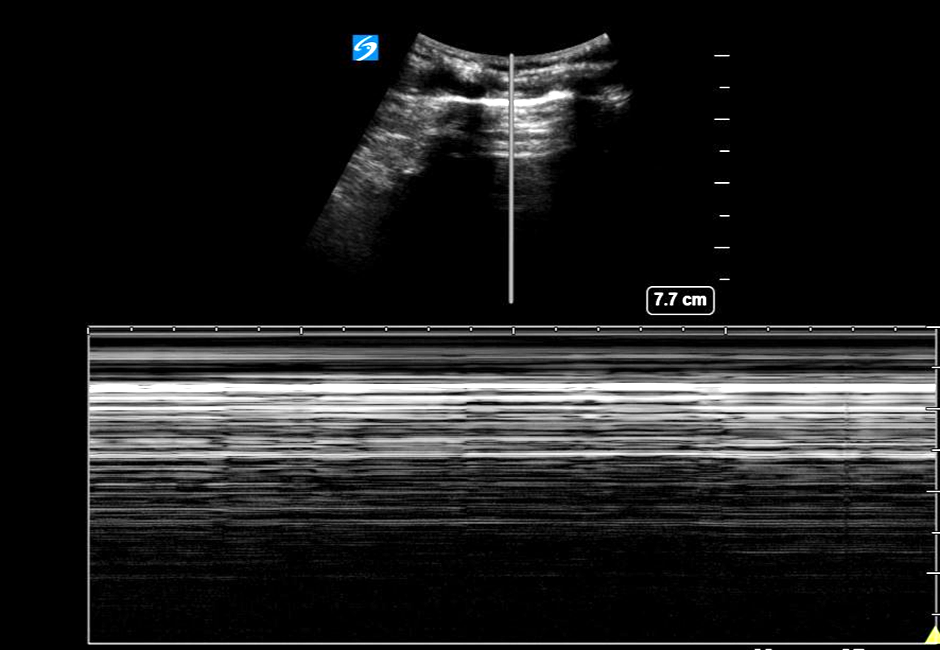 Case discussion: Blunt abdominal trauma imaging
EFAST splenorenal
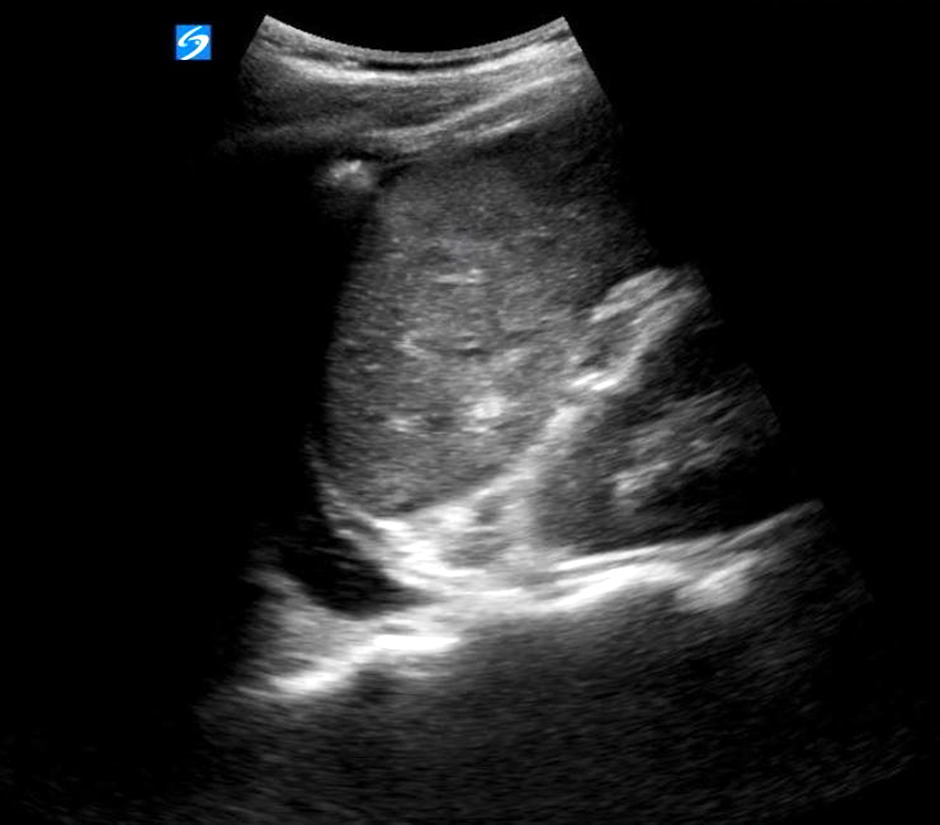 Case discussion: Blunt abdominal trauma imaging
CT scan
https://vimeo.com/538909400/40d3a472d8
Case discussion: Blunt abdominal trauma imaging
CXR post L ICC
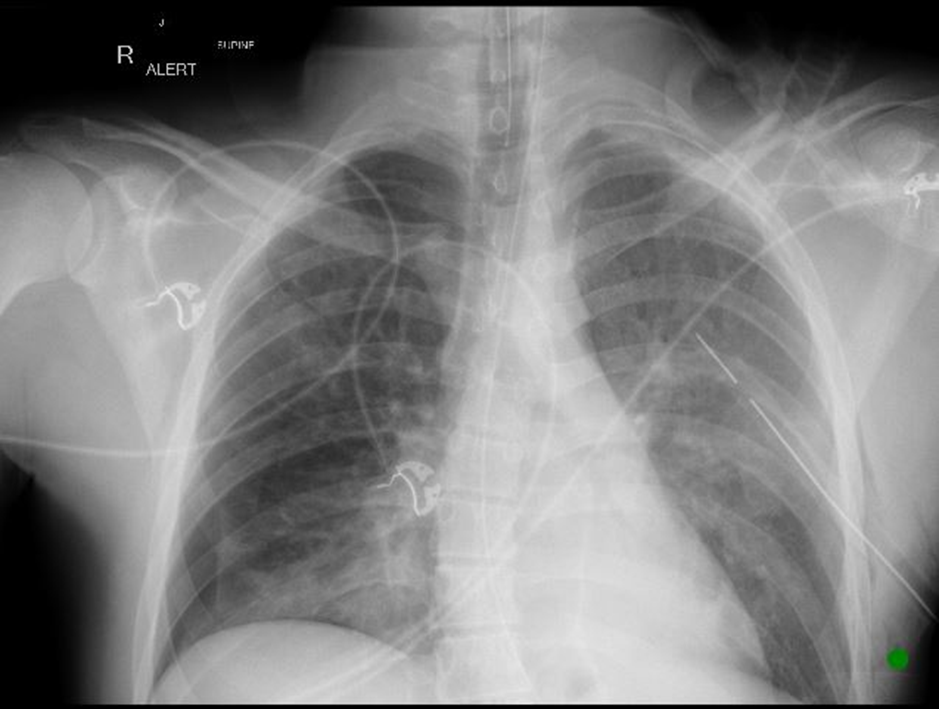 Case discussion: Blunt abdominal trauma imaging
CXR post R ICC
Case discussion: Blunt abdominal trauma imaging
Splenic embolisation
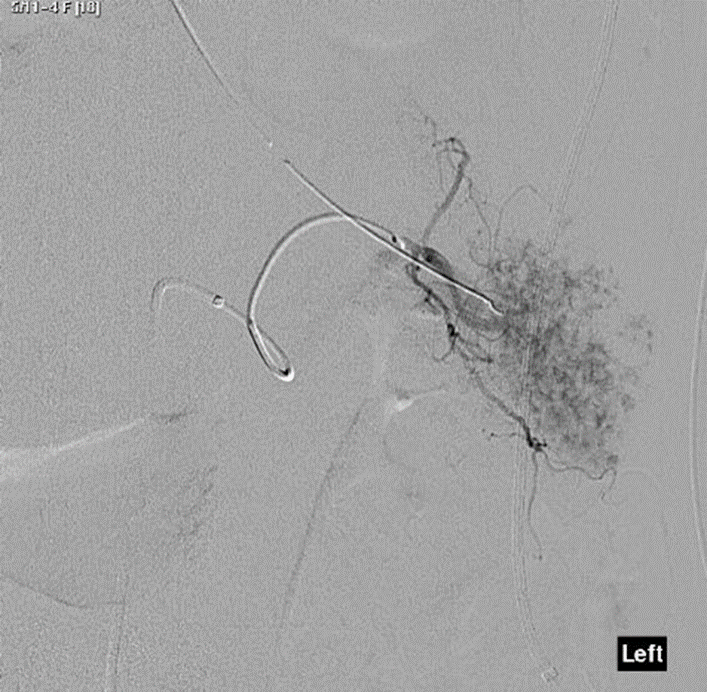 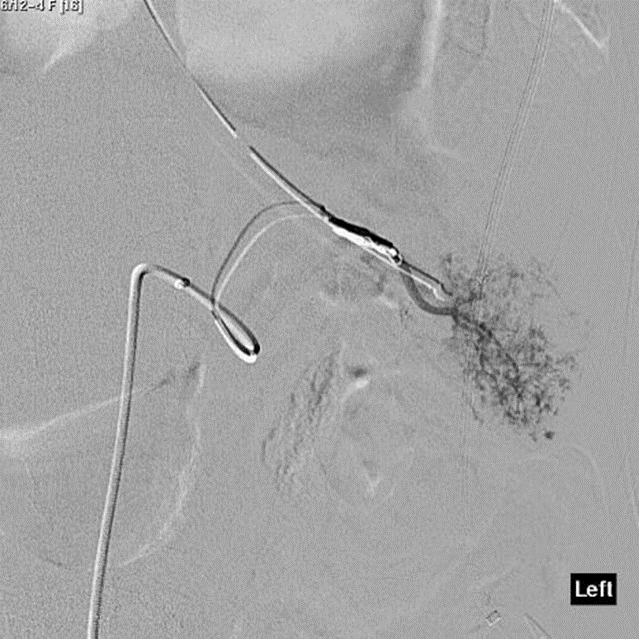 Case discussion: Blunt abdominal trauma imaging
Spleen Australia
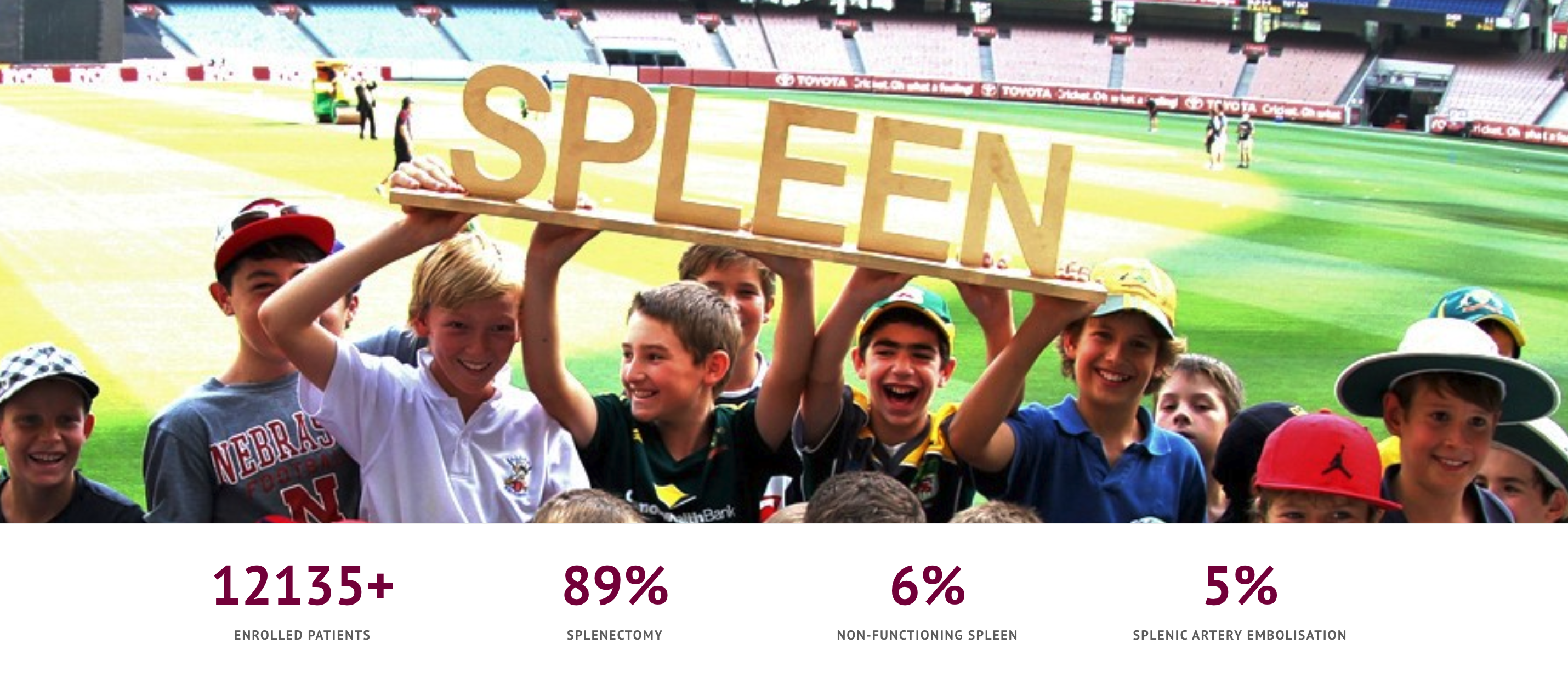 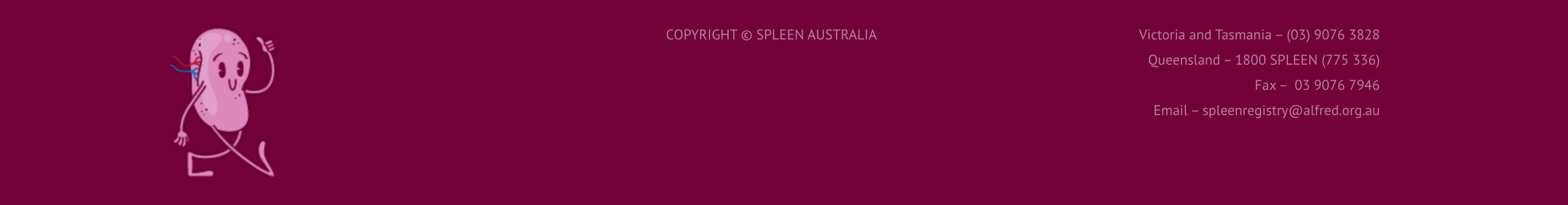 Case discussion: Blunt abdominal trauma imaging
Immunisation schedule/guideline
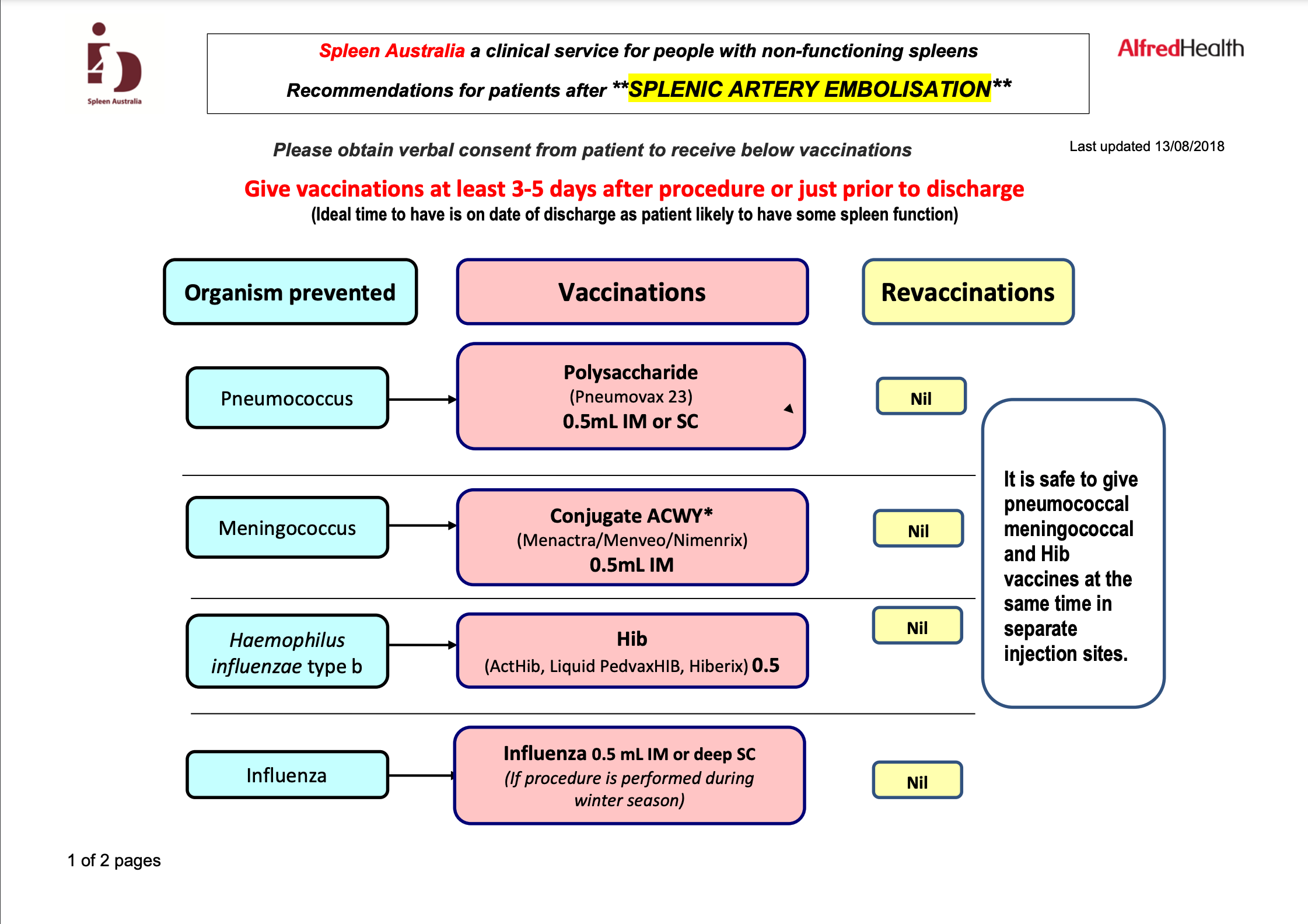 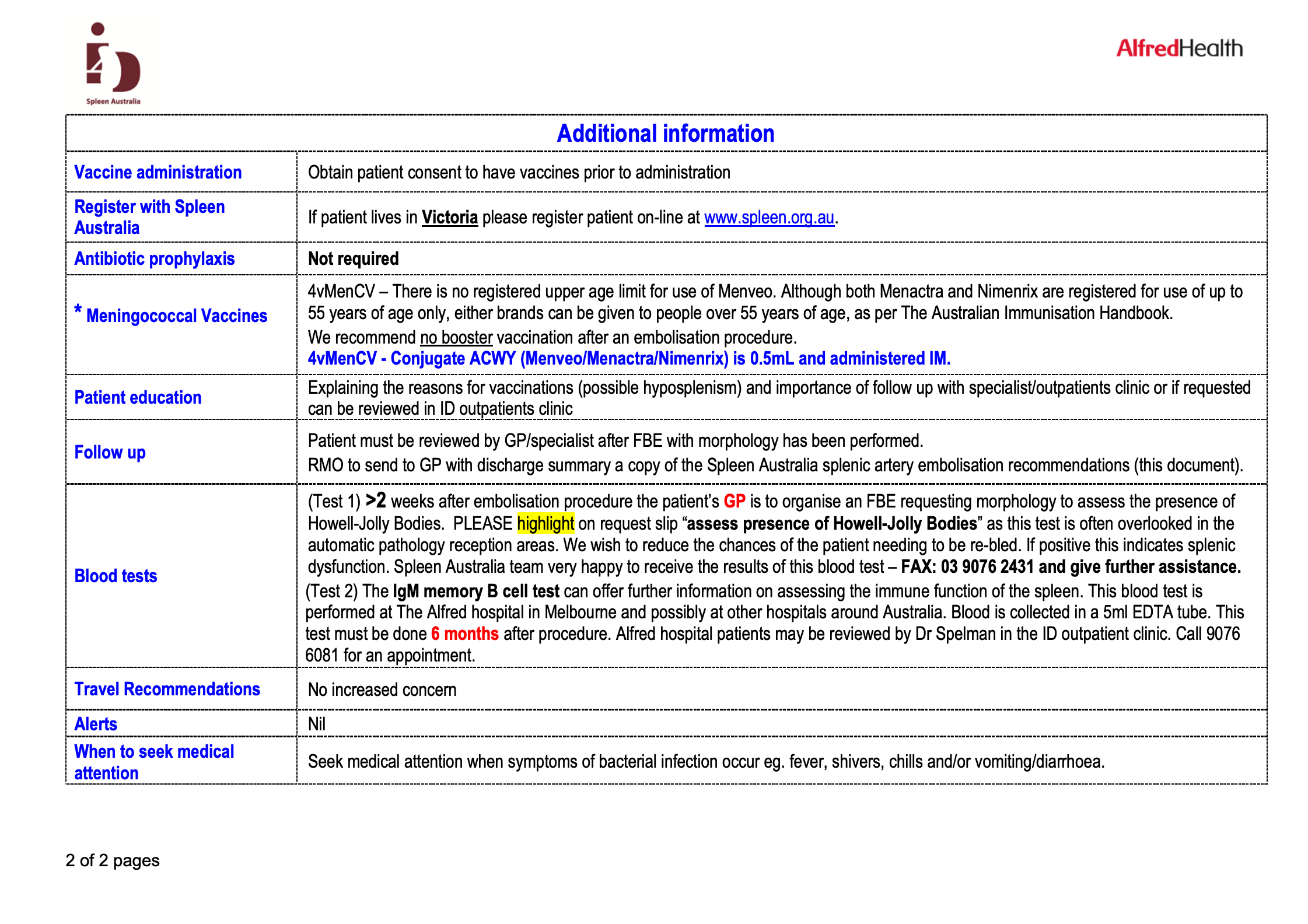 Case discussion: Blunt abdominal trauma imaging